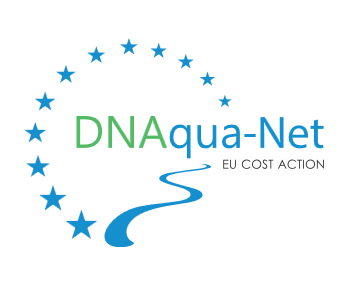 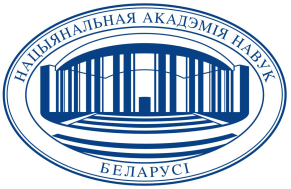 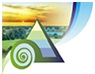 ОПЫТ УЧАСТИЯ В ПРОЕКТЕ DNAqua-NET, DEVELOPING NEW GENETIC TOOLS FOR BIOASSESSMENT OF AQUATIC ECOSYSTEMS IN EUROPE

Татьяна Липинская, ГНПО «НПЦ НАН Беларуси по биоресурсам»
Инфодень COST в БГУИР
22 января 2020 г.
Тематика найдена, что дальше?!
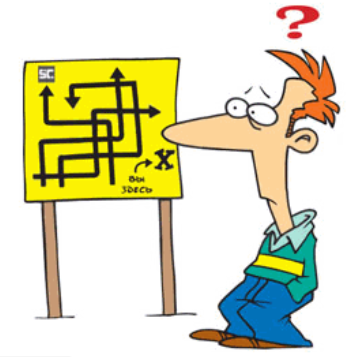 Подача заявки и присоединение к проекту
Чем раньше,  тем лучше (НО, не позже, чем 2 года до официального завершения проекта)
Письмо менеджеру и его заместителю с «черновиком» мотивационного письма (чтобы ускорить процесс)
Создание личного кабинета и заполнение официальной заявки на сайте COST по ссылке от менеджера
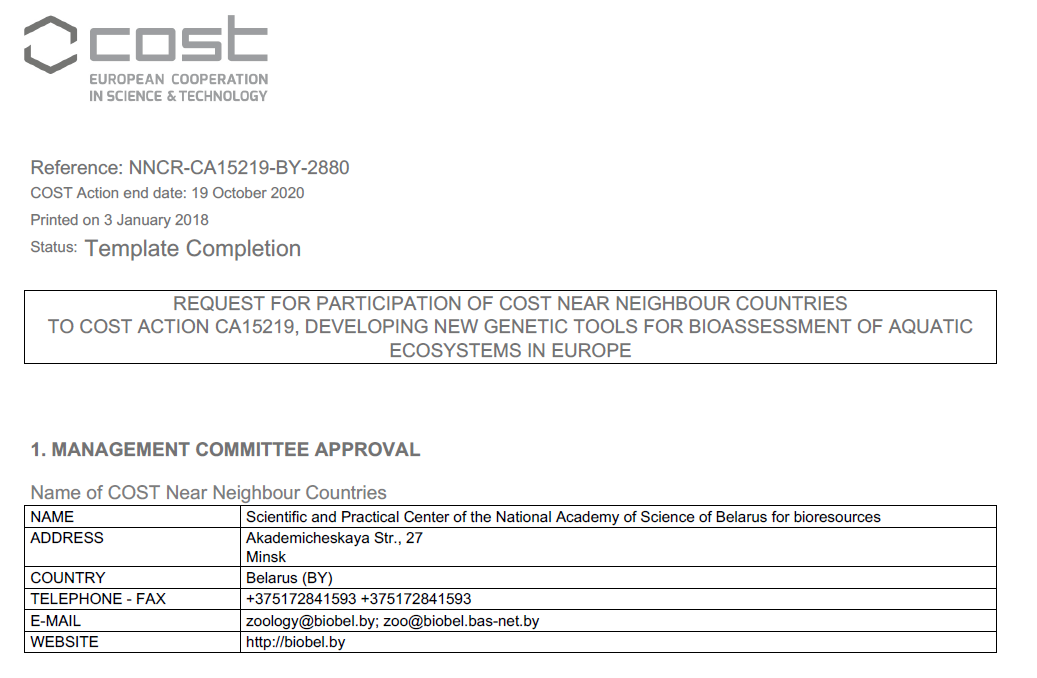 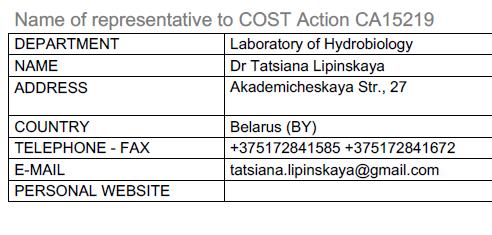 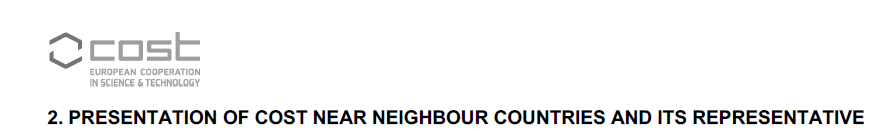 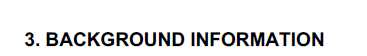 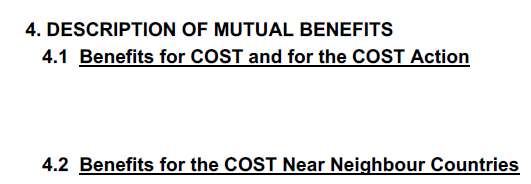 Заполняется руководителем проекта COST
Заполняется участником
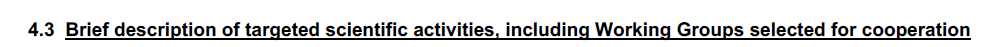 Выбор рабочей группы внутри проекта для активного участия во всех ее мероприятиях
+ Мотивационное письмо за подписью участников и/или директора
Новый COST проект Alien CSI (CA17122)
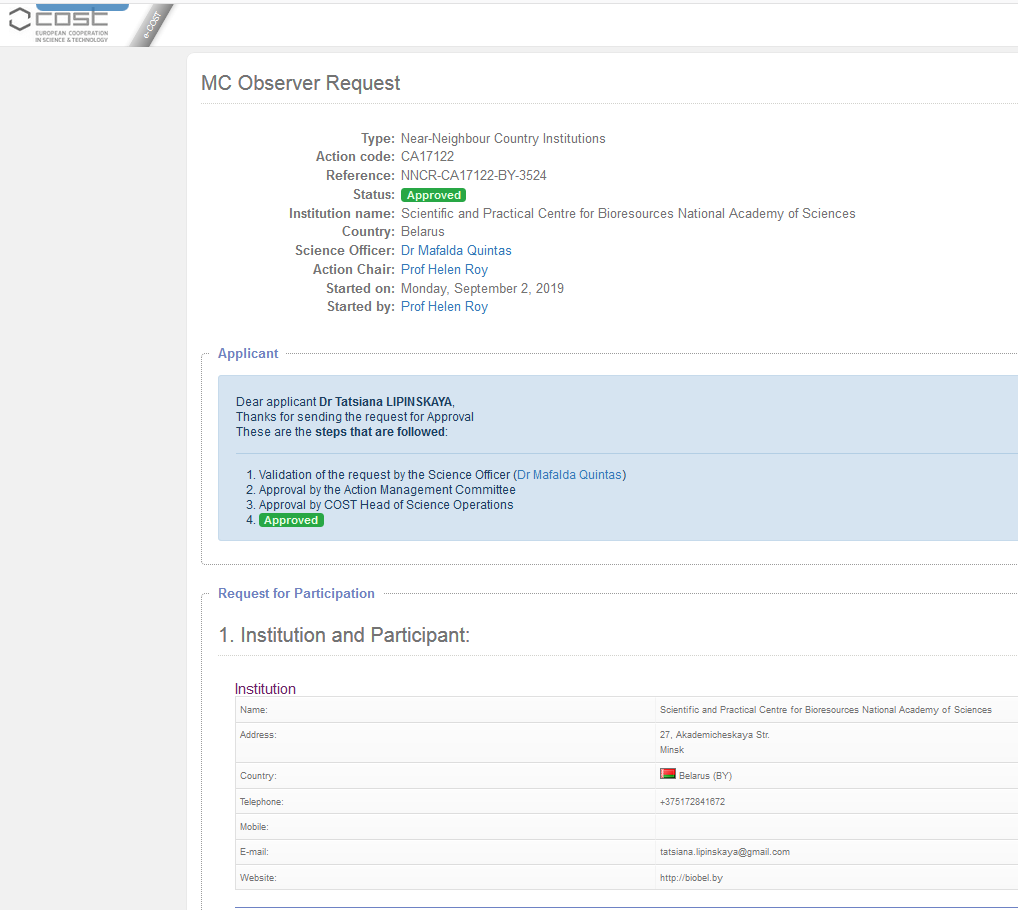 Increasing understanding of alien species through citizen science
1
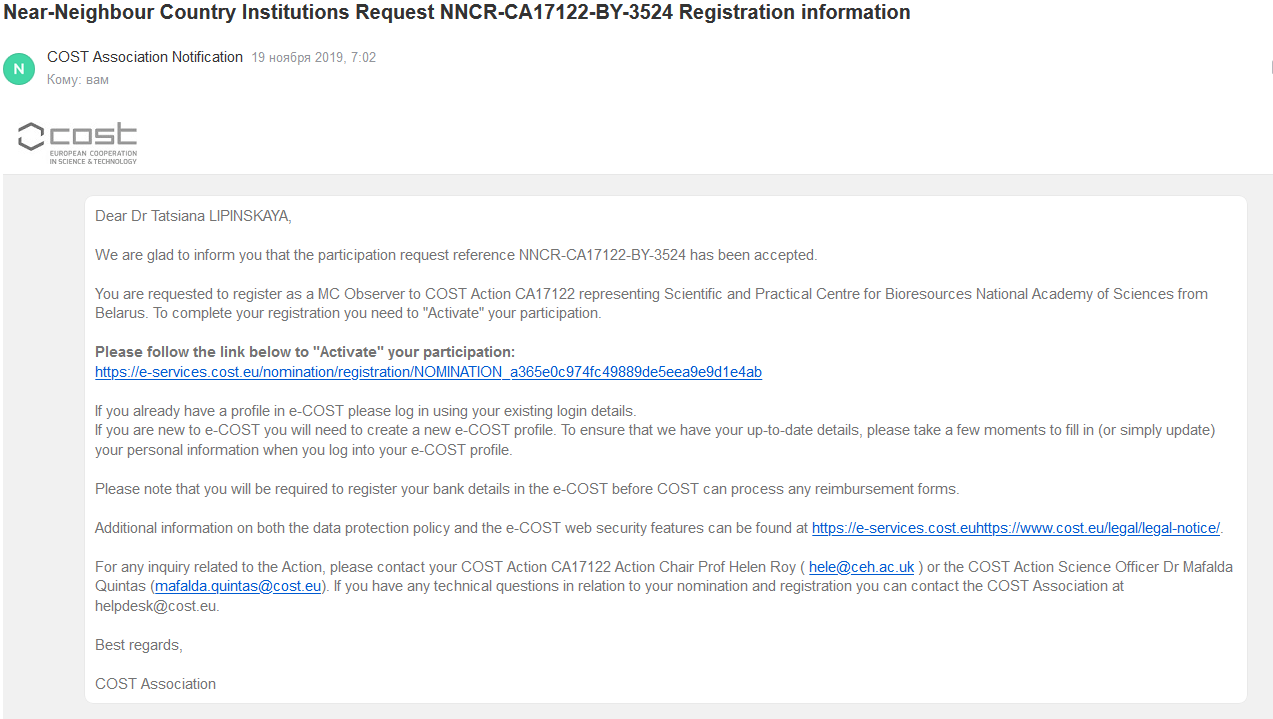 3
2
4!
Этапы рассмотрения заявки можно контролировать на сайте
Официальная регистрация на сайте – 2,5 месяца
Вся процедура (от первого письма до официальной регистрации) ~1 год
Регистрация прошла успешно, Вы в проекте! Что дальше?
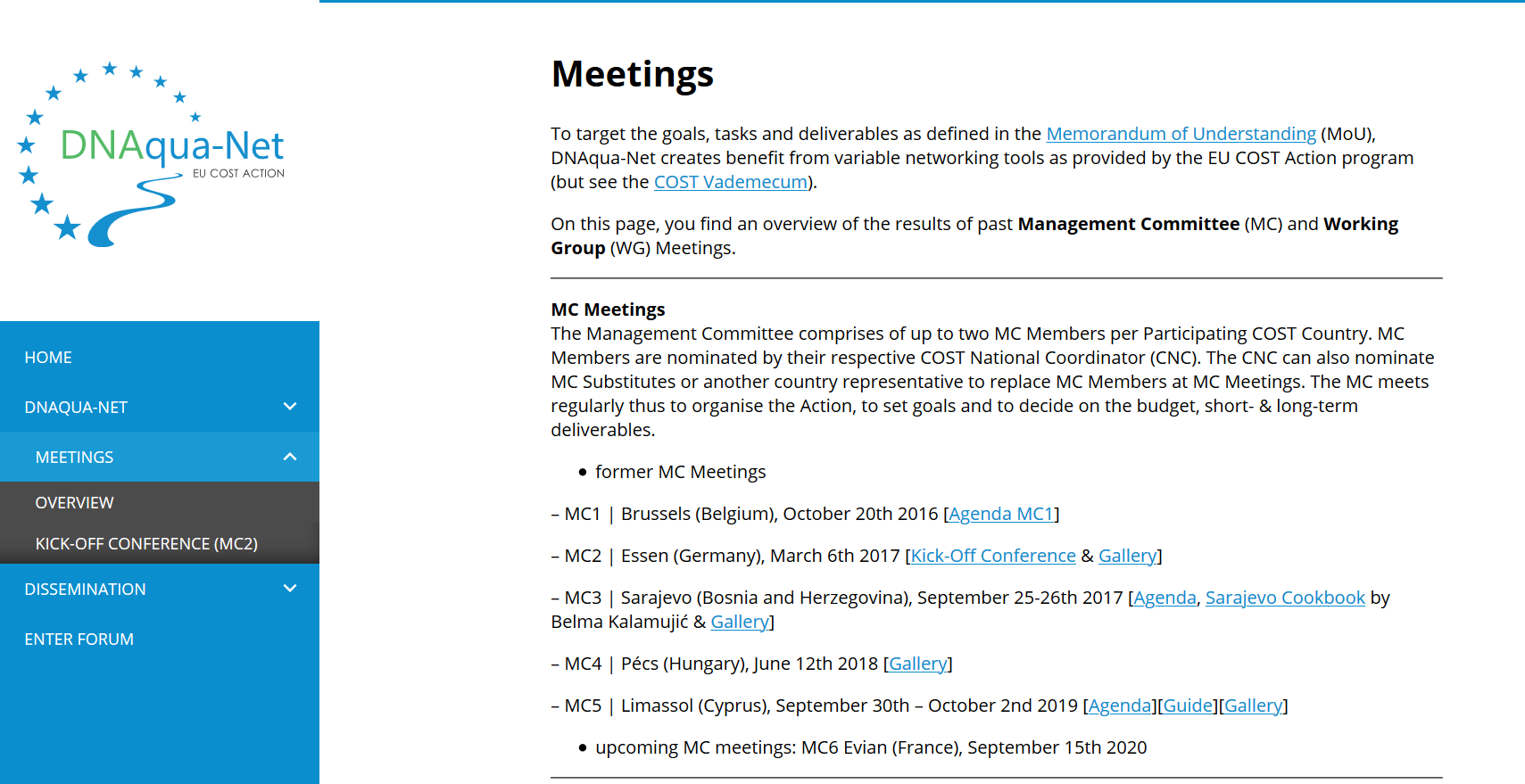 Сайт проекта (Новости, Мероприятия и др.), подписаться на рассылки



Написать руководителю рабочей группы для включения в список рассылки
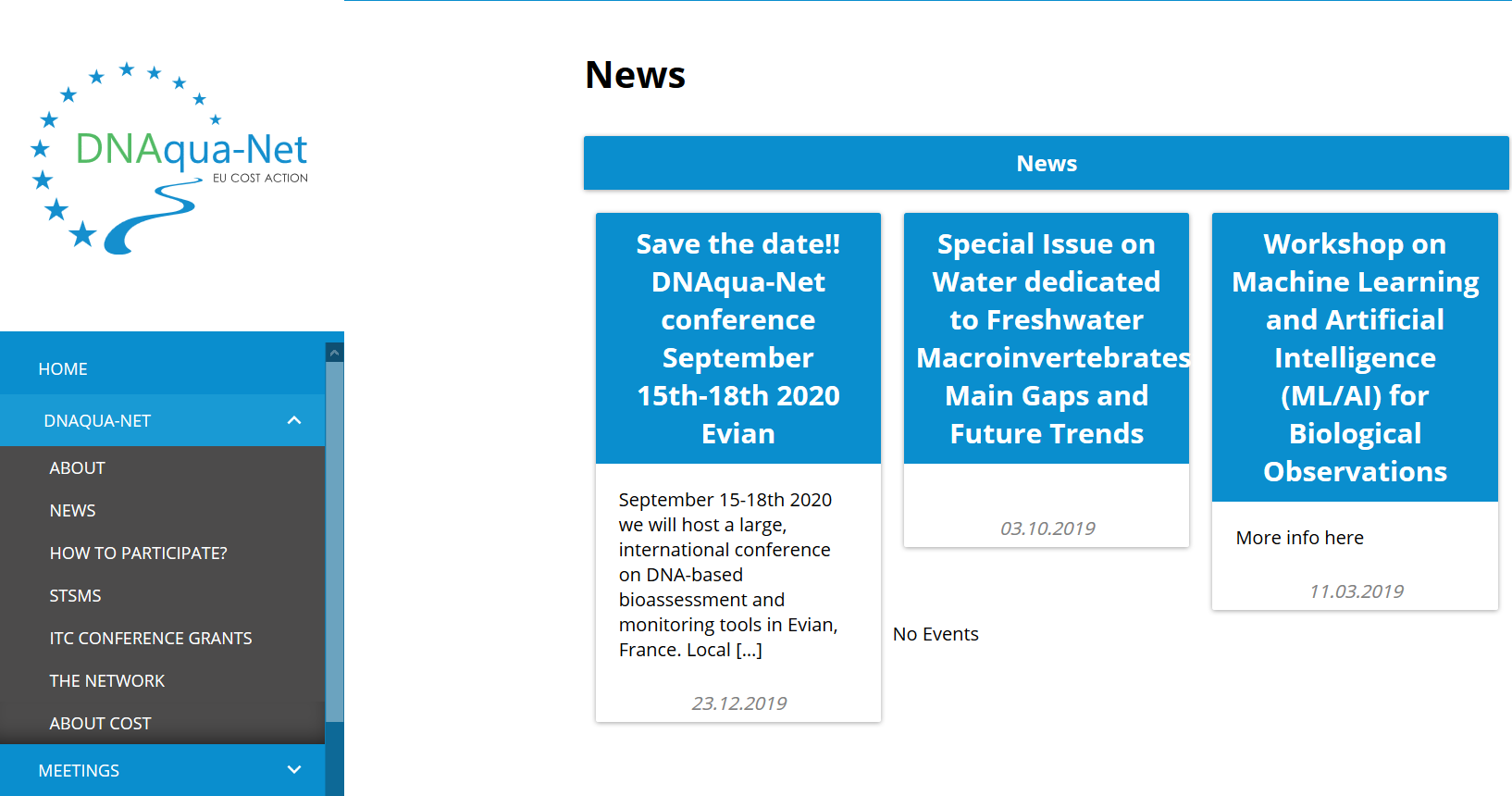 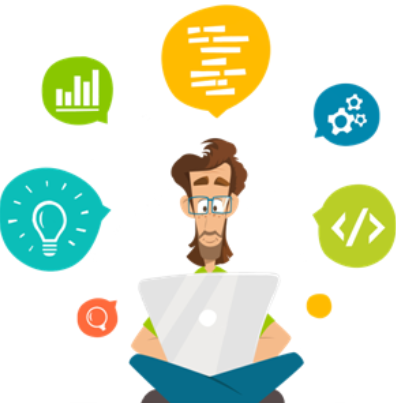 Мероприятия
Management Commitee (MC) Meeting – раз в год (нужно, чтобы быть в курсе дел о планах группы на год вперед)
 	MC+встречи рабочих групп (мини-тренинги, составление планов работы, обсуждение статей)
	Тренинги (как для участников всего проекта, так и для определенных рабочих групп)
	Специальные конференции по результатам отдельных этапов проекта
	Рабочие встречи в рамках международных конференций (участие в самих конференция для NNC не всегда оплачивается!) 
	STSM – стажировки/работа в других лабораториях
STSM – стажировки в других лабораториях
- предварительно узнать все правила мобильности
(STSMs are only possible by travelling from one to another participating COST country, or to accepted International Partner Country (IPC) / Near Neighbor Country (NNC) institutions – есть нюансы!)
открытие конкурса заявок обычно за 1 месяц
(! согласование поездки с принимающей стороной и подготовку документов лучше делать заранее)

обратить внимание на период, который отводится для прохождения стажировки
 
разрешается в одной заявке указывать 2 страны для прохождения стажировки, если это необходимо для выполнения поставленных задач

по возвращению – отчет и презентация на очередной встрече Управляющего комитета проекта и рабочих групп
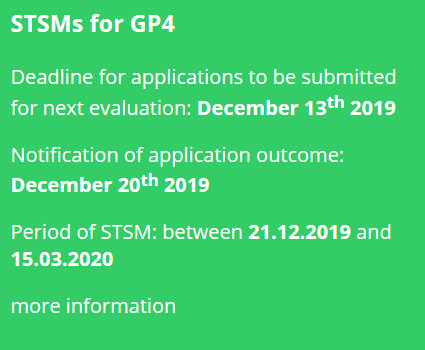 Подготовка к поездке
Вся официальная документация для поездки приходит автоматически с сайта COST на эл.почту.
Работа в личном аккаунте на сайте COST – подтверждение участия
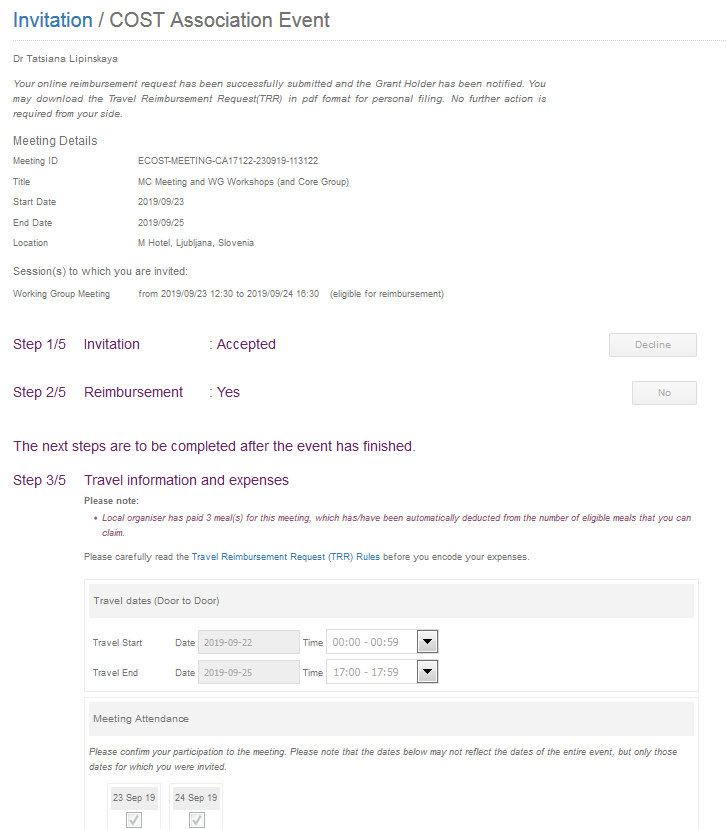 Подготовка к поездке
Самостоятельно – планирование маршрута (перелет +трансфер), бронирование отелей
!!!! Обратить внимание на правила возврата денег за билеты (+трансфер), нормы км при поездке на машине и нормы расходов на проживание!! 
Обычно используют общие правила для всех проектов COST, НО могут быть и отдельные правила для каждого мероприятия – анонсируются в информационном письме.
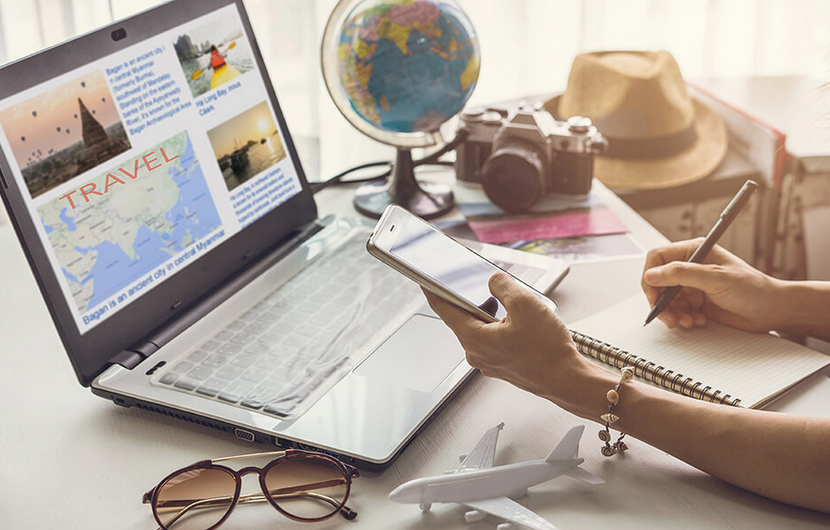 Не забудьте сохранять все квитанции об оплате
(билеты+трансфер).
Подтверждение оплаты отеля не всегда нужно.
 Норма до 120 евро/сутки (но бывают исключения!!!), если дороже, то обязательно документы (но оплата всей превышающей суммы не гарантирована).
По окончанию мероприятия
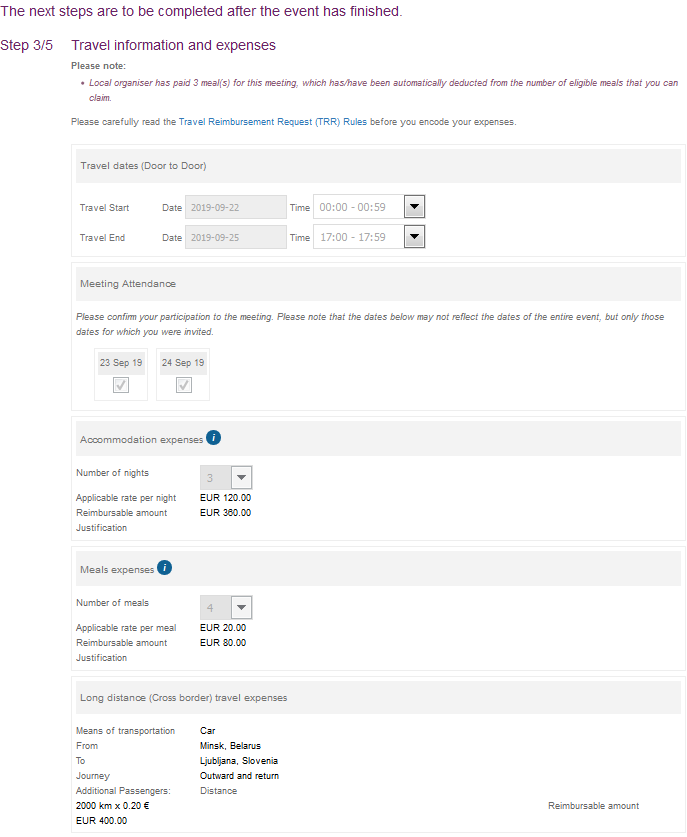 Заполнить и отправить электронную форму на возврат денег 
(30 дней после окончания мероприятия)
Приложить сканы билетов и чеки
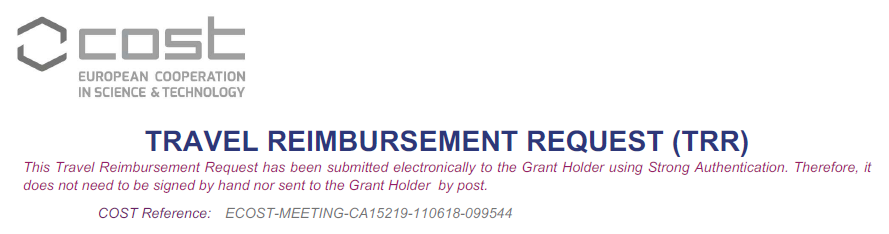 Указать актуальные банковские реквизиты и ждать возврат (от 1 до 4 месяцев).
Польза от участия
Новые знакомства и сотрудничество как в рамках проекта, так и отдельно по узким тематикам (подача билатеральных проектов между отдельными странами)
Стажировки и краткие курсы обучения
Участие в конференциях
Совместные публикации в IF-журналах, которые оплачиваются с денег проекта

Вы и Ваша организация - часть консорциума, который сформирован и может участвовать/участвует в подаче заявок в другие программы
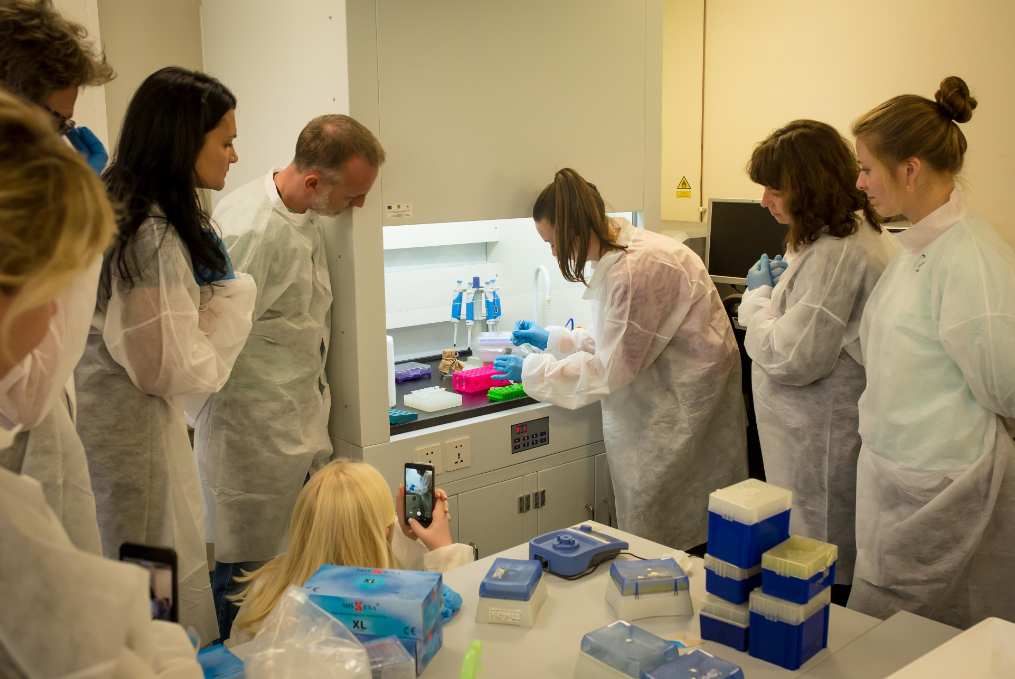 MC4 & WGs meetings, Pécs, Hungary 
 11-13 June 2018
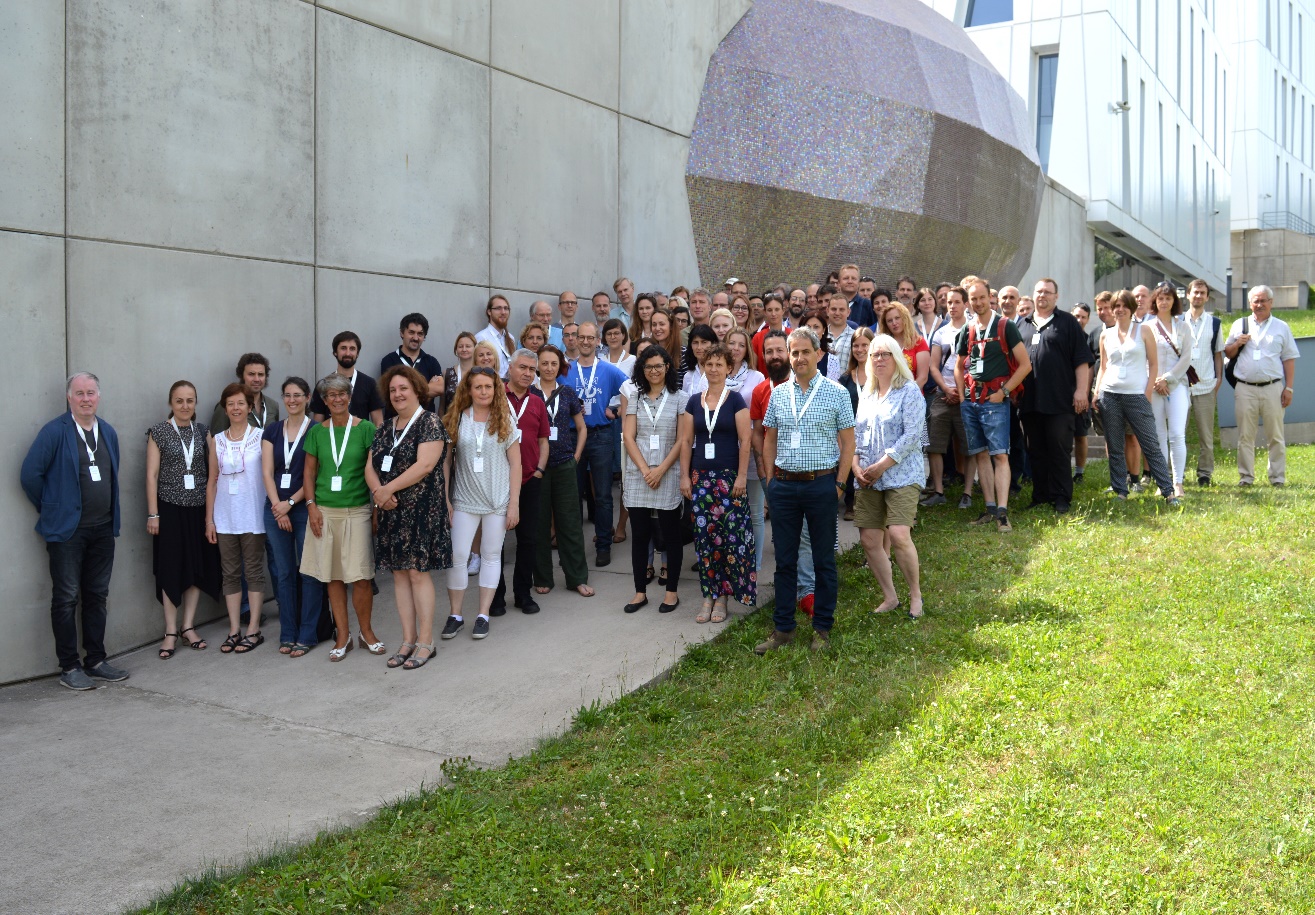 DNAqua-Net Training School 
‘Application of (e)DNA in aquatic bioassessments’
Bucharest, Romania
22-26 October 2018
Из опыта участия в 2 проектах COST
Официальный процесс присоединения к проекту длительный, а график мероприятий обычно насыщенный и интересный, поэтому:
будьте в курсе плана мероприятий
держите контакт с руководителем Вашей рабочей группы или менеджером проекта
будьте активны и уточняйте свои возможности об участии в мероприятиях, даже если Ваша заявка еще на стадии рассмотрения
НКТ по приоритетному направлению «Климат и эффективное использование природных ресурсов»
Татьяна ЛИПИНСКАЯ
Ведущий научный сотрудник лаборатории гидробиологии
ГНПО «Научно-практический центр НАН Беларуси по биоресурсам»
Тел: +375 29 565 44 09
E-mail: tatsiana.lipinskaya@gmail.com